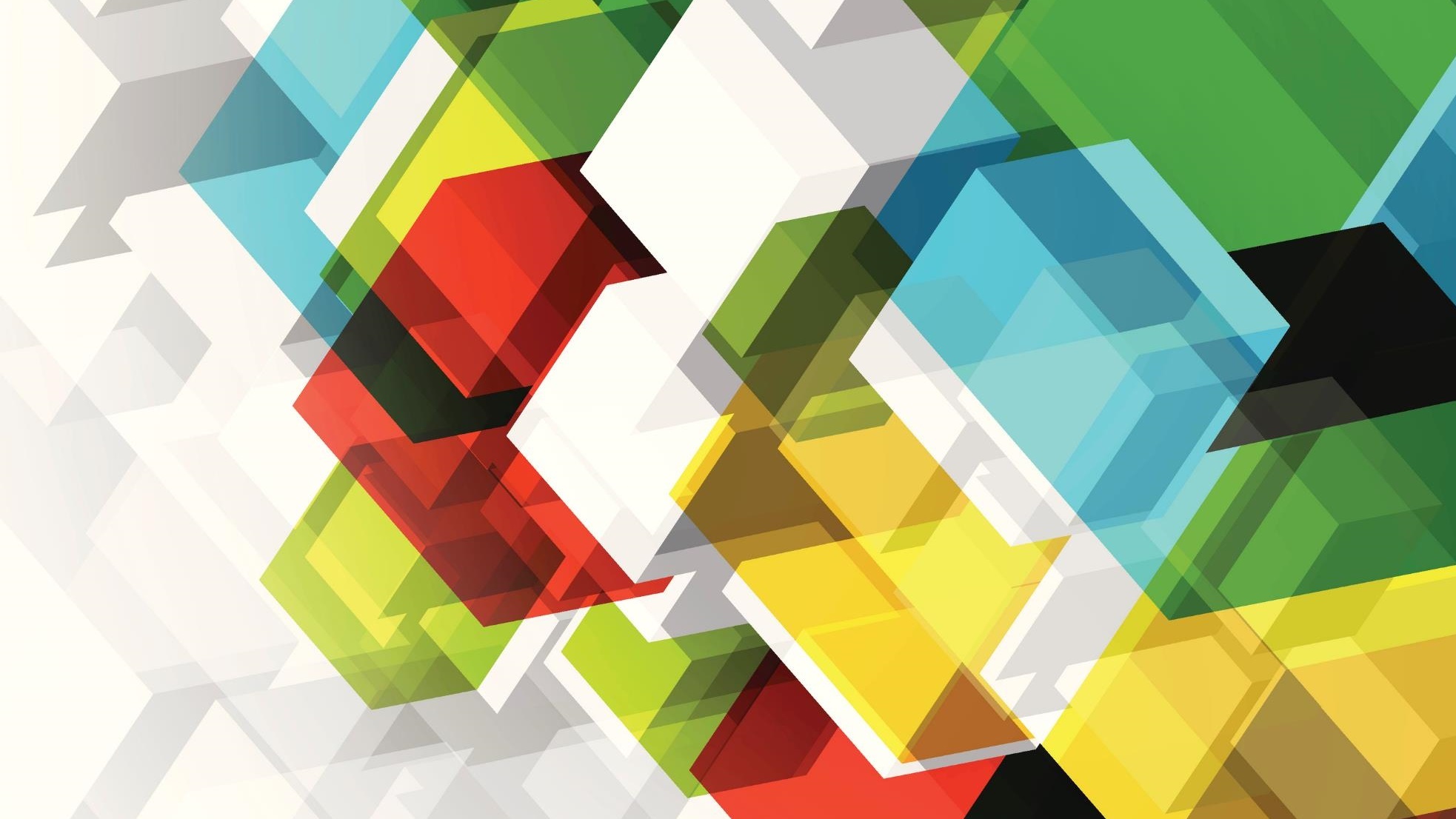 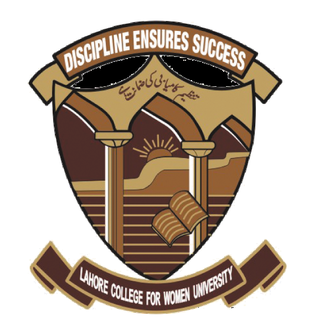 PLANNING OF NEW TOWN
Siddiqa Amin  (Assistant Professor)
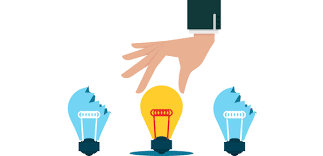 2
LECTURE NO.3SITE SELECTION CONSIDERATIONS
Siddiqa Amin
DEPARTMENT OF CITY AND REGIONAL PLANNING, 
LAHORE COLLEGE FOR WOMEN UNIVERSITY, LAHORE
1) SITE SELECTION
3
This process encompasses many steps including initial site inventory, alternative analysis, assessment and detailed design. While selecting a site, following design components of a new town should be kept in view.
Site selection involves a wide range of actions with social, environmental, and economic dimensions. These can result in a wide range of impacts, all of which play a role in the long-term health and security of people and communities. The long-term impacts of site selection decisions need to be defined, considered, and addressed.
Siddiqa Amin
1) SITE SELECTION															Conti….
4
The selection of sites often does not consider the full range of impacts on the environment, and does not take into account the concept of sustainability. Where the settlement sites do not take into account long-term sustainability, residents can experience the following problems: 
Increased impacts from hazards (e.g., flooding, landslides) that were not present or not as severe as they were before settlement. 
Long-term environmental degradation (e.g., erosion, deforestation) due to insufficient consideration of local environmental resources will result in further damage to land, agricultural livelihoods, and safety and security. 
Increased air and water pollution will impact the health, welfare, and livelihoods of settled and neighboring communities.
Siddiqa Amin
2) STAKEHOLDERS IN SITE SELECTION PROCESS
5
It is important to have a clear understanding of all the parties involved in the site selection process to ensure that there is proper coordination and consultation with the various stakeholders and a better understanding of the interconnections between and among sectors.
Siddiqa Amin
2) STAKEHOLDERS IN SITE SELECTION PROCESS																			Conti……
6
The following are many of the parties that could be expected to be involved in site selection: 
People living near the new site 
Local government officials involved in: 
Selection 
Construction permits and inspection 
Public services, (e.g., health, education, water, sewage, garbage collection) 
Environmental management 
Finance 
Security 
Regional and/or national government officials working in the areas of construction, selection, finance, the environment, and public services 
Donors funding the site development 
NGOs involved in the site development, including environmental NGOs 
Consulting firms providing design or architectural services, conducting assessments (e.g., social, environmental) and monitoring and evaluating
Siddiqa Amin
3) SITE SELECTION CONSIDERATIONS
7
3.1)	PHYSICAL
3.2)	 HAZARDS
3.3)	SOCIO ECONOMIC
3.4) 	LOCAL RESOURCE
3.5) 	ENVIRONMENTAL
3.6) 	POLITICAL 
4)        SUSTAINABILITY FACTORS
Siddiqa Amin
3) SITE SELECTION CONSIDERATIONS
8
3.1)	PHYSICAL CONSIDERATIONS

Sufficient size for present and future needs and existing features on the site
Geography, Topography, Landscape, Water resources, Geology and soils, Hydrology, Metrology and Climate 
Policy of the region towards agriculture land and forest
Crops and Vegetation (Indigenous vegetation with economic value such as fruit trees, is maintained at the site)
Site access: The site is not physically isolated from road networks, towns, and markets
Need of new town
Siddiqa Amin
3) SITE SELECTION CONSIDERATIONS																			Conti..
9
3.2)	 HAZARDS CONSIDERATIONS
Hazards assessment for the site has been conducted and covers both natural and technological hazards.

Earthquakes 				Volcanoes 
Tornadoes 					Sand storms 
Floods 						Woodland fires 
Severe weather conditions 
Heavy rains 				Land slides 
Poor drainage 				Defense
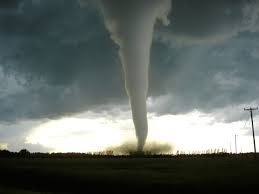 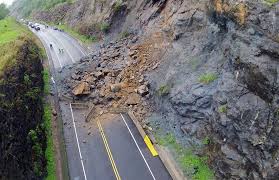 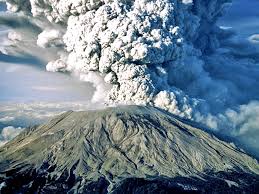 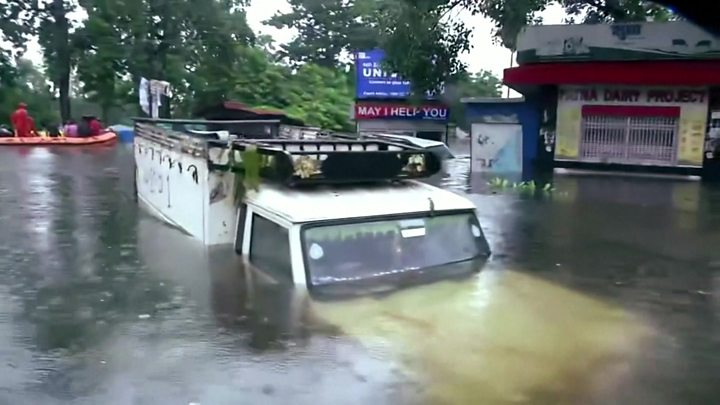 Siddiqa Amin
3) SITE SELECTION CONSIDERATIONS
10
3.3)	SOCIO ECONOMIC CONSIDERATIONS
Population and demographic properties
Population Density 
Recreation 
Economy and Marketability
Linkages and distance from other cities 
Land price 
Material availability 
Cost of land improvement such as grading, clearance, reclamation and erosion prevention. 
Cultural, historical, political, and social significance of locations at or near the proposed site
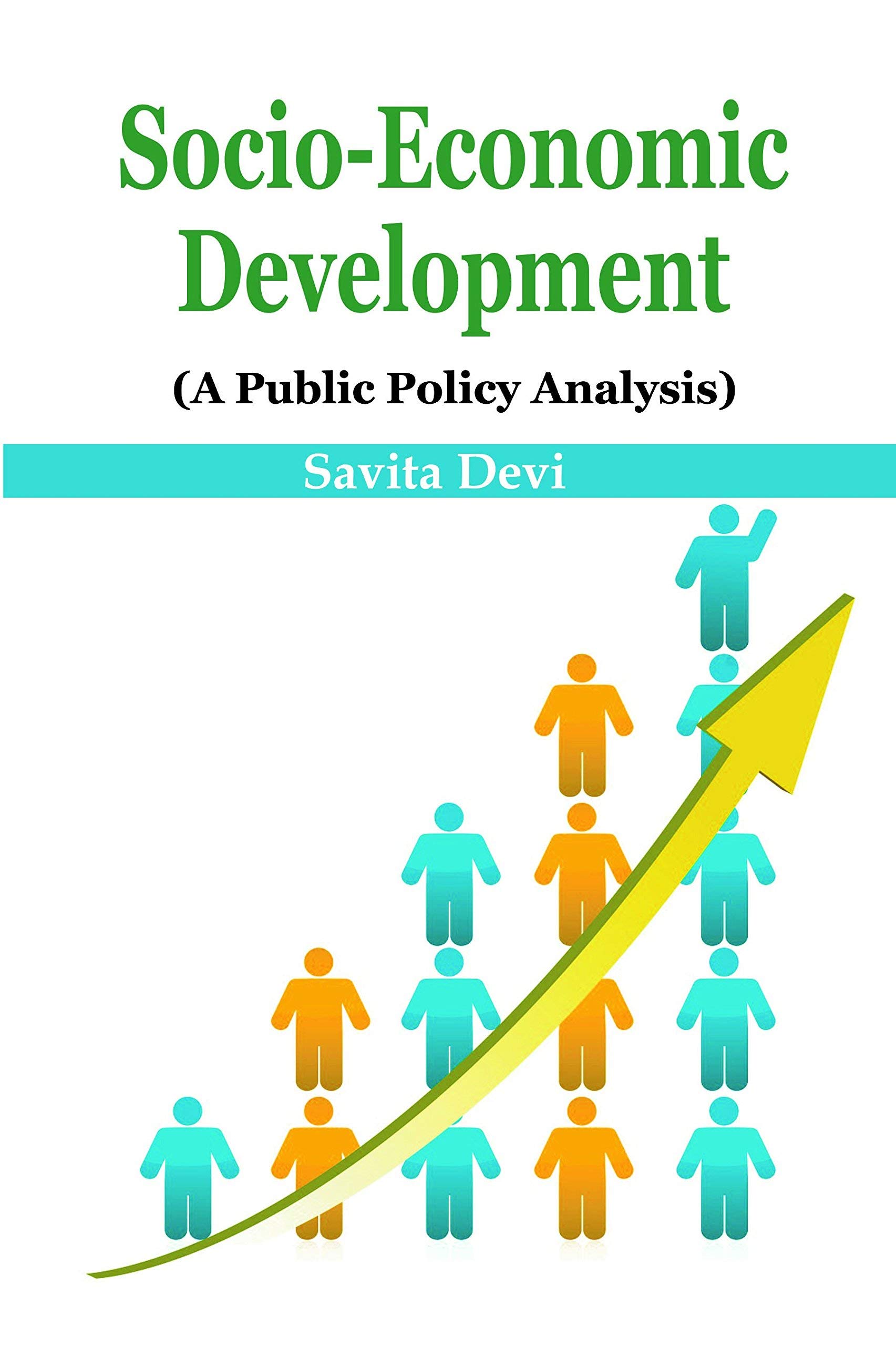 Siddiqa Amin
3) SITE SELECTION CONSIDERATIONS
11
3.4)	LOCAL RESOURCE CONSIDERATIONS

Resources may be of three types 
Underground (minerals) 
On the ground (landscape, vegetation, wild life) 
In the air (weather condition)
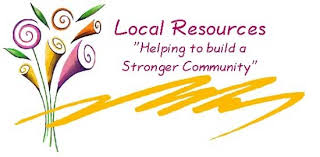 Siddiqa Amin
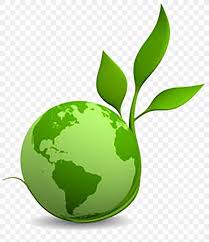 3) SITE SELECTION CONSIDERATIONS
12
3.5)	ENVIRONMENTAL CONSIDERATIONS

Aesthetic potential 
Industrial pollution 
Swamps and dumping sites 
Combining urban and rural environments 
Mountains, caves, historical sites or other sight-seeing points can become tourist attractions. 
Orientation of the site if located on slopes 
Noise pollution by highways, railroads or industries
Siddiqa Amin
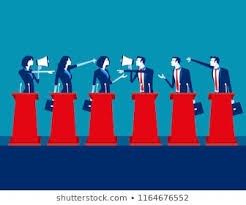 3) SITE SELECTION CONSIDERATIONS
13
3.6)	POLITICAL CONSIDERATIONS

Political power and administration structure 
Sites selected in low income region for middle class population may lose some housing marketability 
Communication with local leadership for effective overall development.
Siddiqa Amin
4) SUSTAINABILITY FACTORS IN SITE SELECTION
14
The sustainability component should focus on the selection of sites that will: 
Have the least negative impact on the environment 
Have the fewest possible threats from the environment 
Require the least extraction of natural resources for site preparation, construction, and operation 
Incorporate infrastructure and community-managed systems for minimizing and managing solid and liquid waste 
Offer the best quality of life for residents
Siddiqa Amin